Figure 5. Spine synapse density is reduced in DG ML of adult mice after letrozole treatment but not after ovariectomy. ...
Cereb Cortex, Volume 20, Issue 12, December 2010, Pages 2985–2995, https://doi.org/10.1093/cercor/bhq047
The content of this slide may be subject to copyright: please see the slide notes for details.
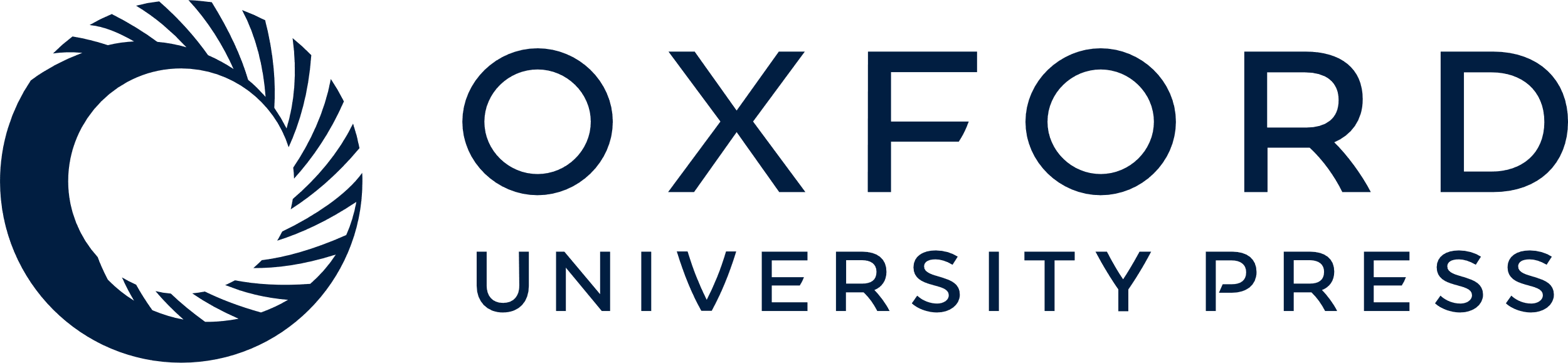 [Speaker Notes: Figure 5. Spine synapse density is reduced in DG ML of adult mice after letrozole treatment but not after ovariectomy. (A, B) Representative electron micrographs from ML of adult (12-week old) female mice, injected for 7 days either with vehicle (A) or letrozole (B). (C) As in the immature rats, letrozole treatment caused a significant reduction of spine synapse density (vehicle: 1.97 ± 0.16, n = 4; letrozole: 1.29 ± 0.06 synapses per μm3, n = 3; P = 0.02, unpaired t-test), whereas no effect of ovariectomy on spine synapse density was detectable (1.8 ± 0.29 synapses per μm3, n = 3; P > 0.05). Scale bar: 0.2 μm.


Unless provided in the caption above, the following copyright applies to the content of this slide: © The Author 2010. Published by Oxford University Press. All rights reserved. For permissions, please e-mail: journals.permissions@oxfordjournals.org]